Check-In: Energieübertragung
A
B
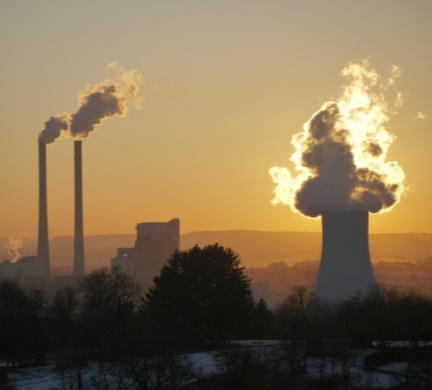 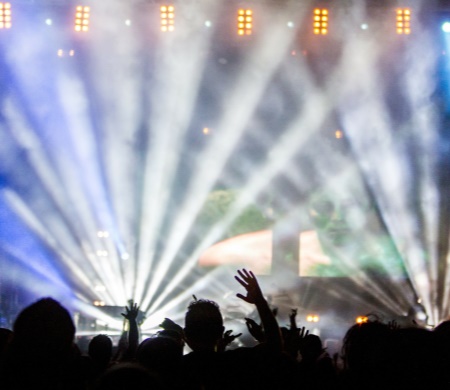 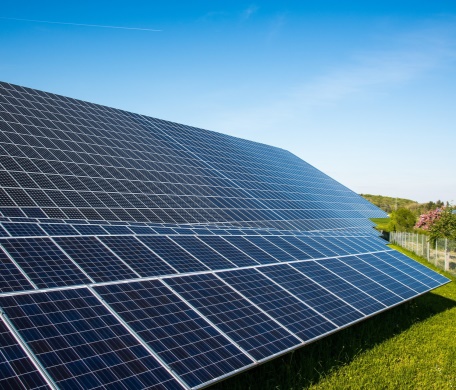 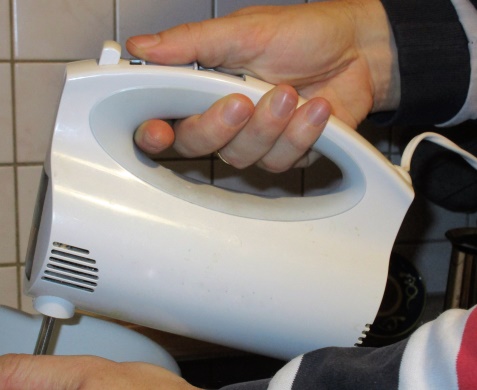 Kohlekraftwerk(CC0) MonikaP https://pixabay.com/de/kraftwerk-flammen-gegenlicht-2012377/ (20.02.17)
Solarzellen(CC0) M. Schwarzenberger https://pixabay.com/de/solarzellen-photovoltaik-strom-491701/  (23.02.17)
Scheinwerfer(CC0) Unsplash https://pixabay.com/de/konzert-leistung-publikum-lightshow-336695/ / (23.02.17)
RührgerätC.-J. Pardall
Die Bilder zeigen Teile einer Energieübertragungskette.
Zeichne ein passendes, möglichst vollständiges Energieflussdiagramm.
Erneuerbar oder nicht? Entscheide. Begründe deine Entscheidung.
Die Bilder zeigen Teile einer Energieübertragungskette.
Zeichne ein passendes, möglichst vollständiges Energieflussdiagramm.
Erneuerbar oder nicht? Entscheide. Begründe deine Entscheidung.
ZPG BNT 2017
4126_Check-In_Energieuebertragung.pptx
Check-In: Energieübertragung – Lösung
A
B
Kohle kann sich praktisch gar nicht nachbilden. Sie ist ein nicht erneuerbarer Energieträger.
Kohle
Sonne
Kohle-kraft-werk
Solar-zellen
Schein-werfer
Rühr-gerät
Umge-bung
Umge-bung
Die Sonne liefert ständig neue Energie nach. Sie ist ein  erneuerbarer Energieträger.
Energie
Energie
Energie
Energie
Energie
Energie
ZPG BNT 2017
4126_Check-In_Energieuebertragung.pptx